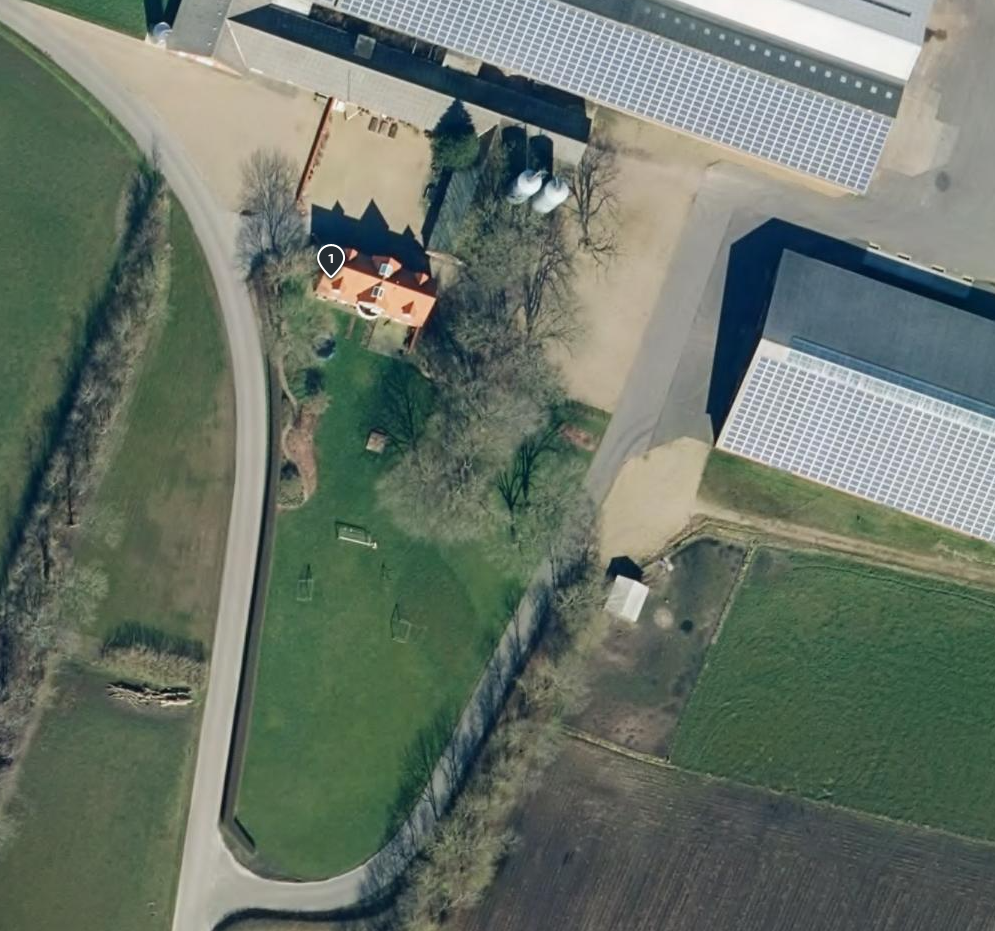 Parking Arla Innovation farmKlink - Holmgårdsvej 4, 6971 Spjald
Please only park in marked areas, to respect the daily work on the farm including big vehicles.
           Entrance
           Parking area